County Procurement
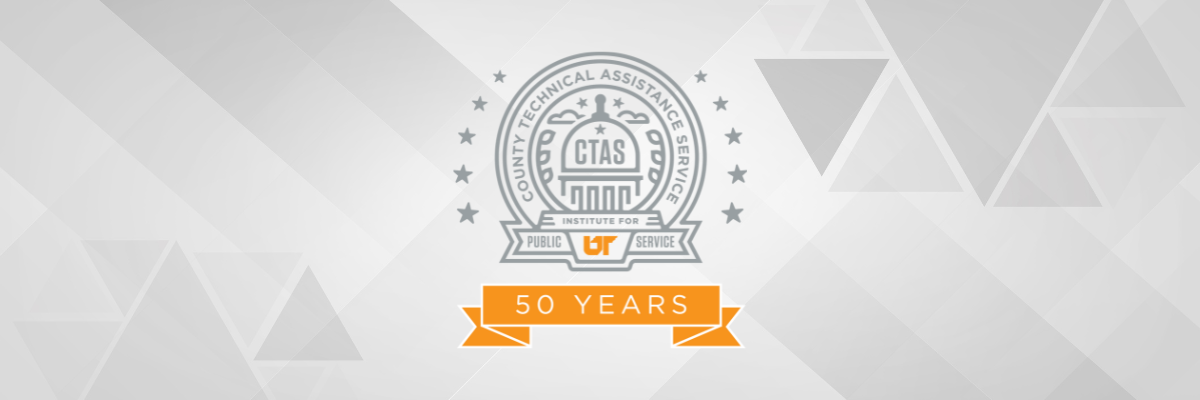 Understanding Procurement
What is Procurement in the Public Sector?
Procurement in local governments is a process through which offices acquire the goods and services needed to perform their specific tasks.
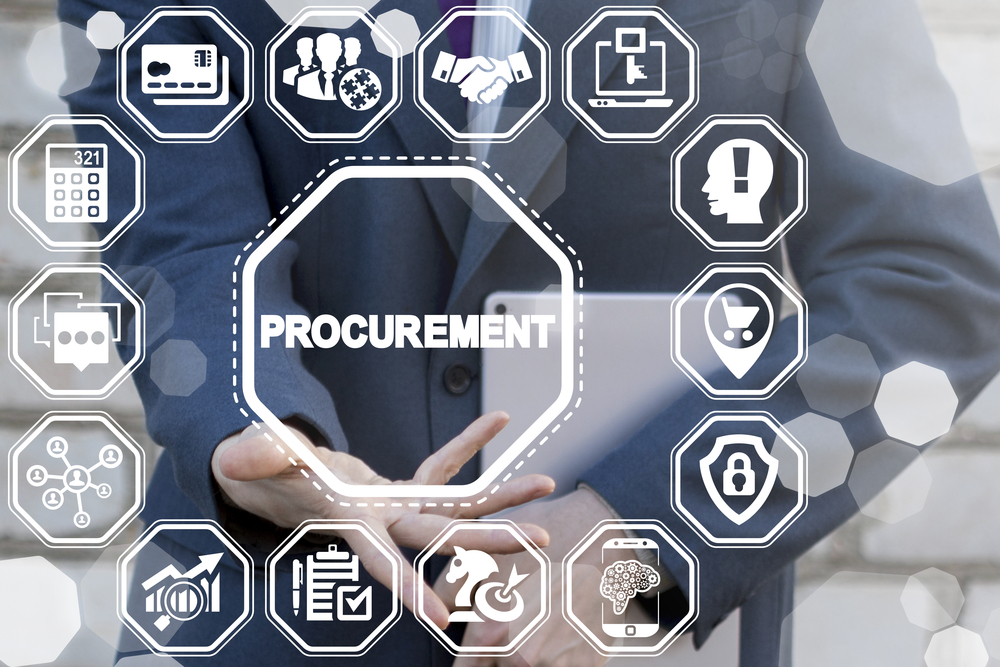 Three Principles of Purchasing
Maximization of Competition
Specifications are written to allow the purchasing process to be as open as possible to a number of qualified vendors.
Equal and Fair Competition
Each vendor is provided the same information regarding product or service needs/specifications.
Best Value at the Lowest Price
The purchase must be made at the lowest price for the product or service that best meets the needs of the requisitioner.
[Speaker Notes: Question 1:  Which of the following is not one of the three principles of purchasing for local governments?
 
Equal and fair competition
Best quality regardless of price
Maximization of competition
Best value at the lowest price]
Three Stages of Procurement
Planning and Scheduling
Good planning ensures that goods and services are delivered timely to meet operational needs. 
Source Selection (Purchasing)
The process through which solicitations are issued, offers are made, contracts awarded, and goods and services received. 
Contract Administration 
The process of ensuring the terms of the purchase agreement are enforced, goods and services are delivered satisfactorily, and the bills are paid.
Purchasing Methods
Competitive Sealed Bids – Used for goods and services above the small purchase threshold. Bids are submitted sealed and opened in public at a predetermined time. 
Competitive Sealed Proposals – Selection is not solely based on price. County issues RFP describing the needs of the county and asking interested vendors to make proposals. Proposals are evaluated according to the criteria described in the RFP. 
Informal Quotes – Less formal than a bid and may be verbal. Must be fully documented. 
Request for Qualifications - used to obtain a statement of qualifications from proposers.  Proposers are asked to submit resumes, certifications, references,  previous experience, and other qualifications as they relate to criteria established and set forth in the specifications portion of the RFQ document. (e.g., architectural and engineering)
Confidentiality of RFP’s
Confidential Records – The proposals and statements of qualifications, and all related records, received by local governments in response to requests for proposals or requests for qualifications solicitations must remain confidential until the intent to award the contract has been announced (effective March 24, 2016).
[Speaker Notes: CTAS eLi, bring up website

RFP, RFQ until intent to award is announced.  

Public Chapter 686 amended TCA 10-7-504(a) to make confidential the proposals and statements of qualifications , and all related records, received by local governments in response to requests for proposals or requests for qualifications solicitations for personal services, professional services, or consultant services, until the intent to award the contract has been announced (effective March 24, 2016).]
Specifications & Standards
Why are specifications so important?
Specification Definition: 
The total description of the purchase.
Specification Purpose:
Provide purchasing personnel with clear guidelines to purchasing.
Provide vendors with firm criteria of minimum product or service acceptability.
Success of the purchasing activity relies on the specification being a true and accurate statement of the buyer’s requirements.
[Speaker Notes: Important to know who is responsible for preparing specifications – typically department head’s responsibility

Question 25:  The purpose of the specification is to:
 
a.	Provide purchasing personnel with clear guidelines to purchasing
b.	Provide vendors with firm criteria of minimum product or service acceptability
c.	Provide a true and accurate statement of the buyer’s requirements        
d.	All of the above]
Legal Framework for Purchasing in Tennessee Local Governments
COUNTY Legal framework
Generally, the purchasing laws place an emphasis on control, price, openness, and accountability.
The laws regarding purchasing for county governments are not uniform and several options exist. 
There are many state laws of general application, as well as several local option laws which may apply. 
Unless the county has adopted one of the optional general laws or a private act to centralize purchasing, the county’s purchasing functions are performed by several officials (Mayor, Roads & Schools) and are not handled through a single office.
County Legal Framework
Centralized (Local Option)
County Purchasing Law of 1957
County Financial Management System of 1981 (CFMS of 1981)
Non-Centralized (General Law)
County Purchasing Law of 1983
County Uniform Highway Law of 1974
Purchasing in Education Departments - Education laws


Other Methods (May be Centralized)
Private Acts
County and Metro Charters
119
[Speaker Notes: Question 10:  There are two (2) state statutes that counties may adopt to centralize their purchasing functions:
 
a.	The County Purchasing Law of 1957 and the County Financial Management System of 1981 (1981 Act)
b.	Private Acts and County Uniform Highway Law
c.	County Commission Resolutions and Private Acts
d.	Private Acts and Education Purchasing Law]
The County Uniform Highway Law
Provides a purchasing law for the county highway department when purchasing for the department is not governed by private act, County Purchasing Law of 1957, or the County Financial Management System of 1981.
Does not apply to Shelby, Davidson, Knox, and Hamilton counties.
T.C.A. § 54-7-113
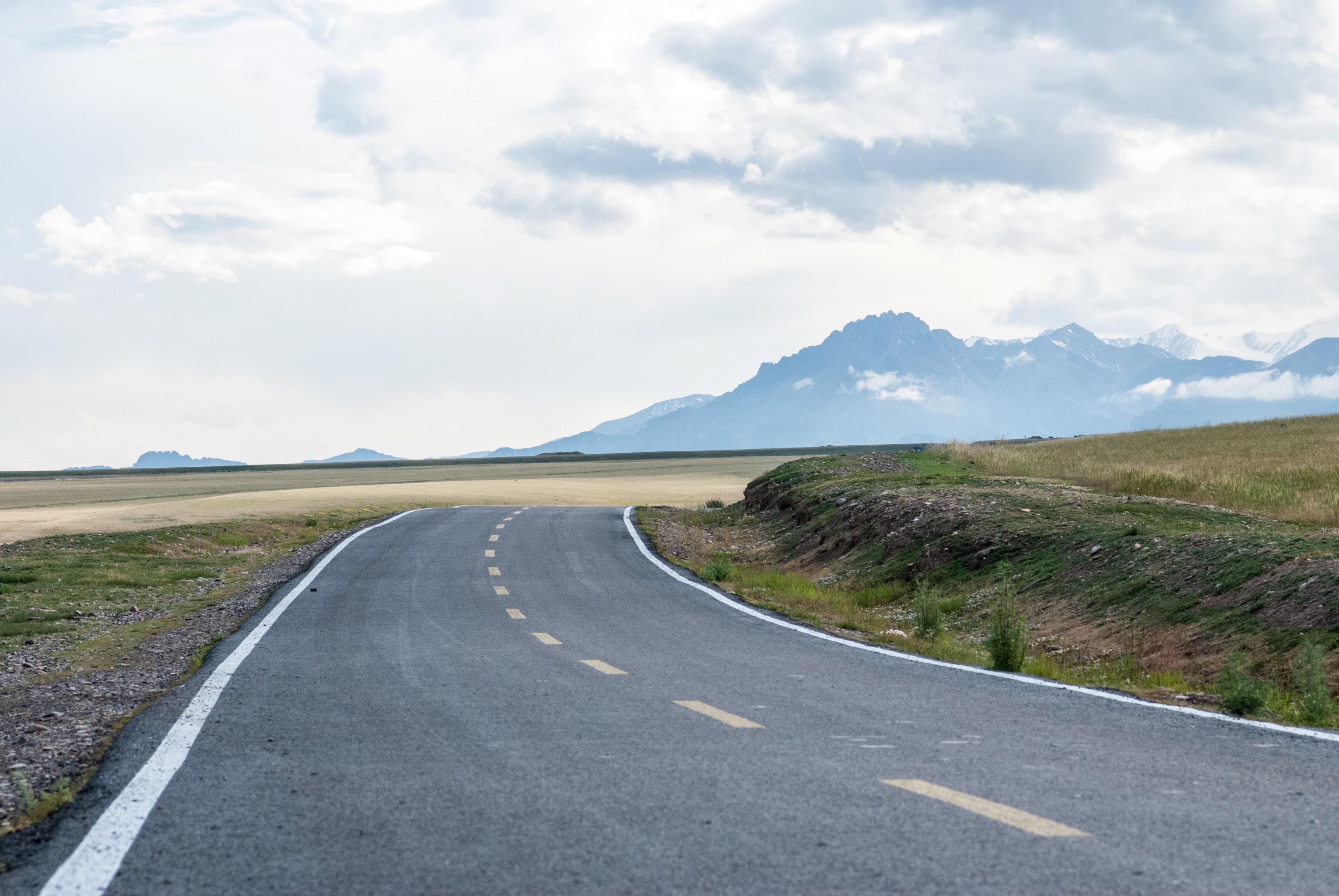 The County Uniform Highway Law
All purchases of $25,000 or more must be publicly advertised and competitively bid.
Leases or lease-purchase arrangements requiring payment of $25,000 or more, or which are for 90 days or more, must be advertised and competitively bid.
Purchases of like items which individually cost less than $25,000, but which are customarily purchased in lots of two or more, must be publicly advertised and competitively bid if the total purchase price of these items is expected to exceed $25,000 during the fiscal year.
T.C.A. § 54-7-113(c)
The County Highway Uniform Law
The following are exempted from public advertisement and competitive bidding requirements under T.C.A. § 54-7-113(c):
Purchases costing less than $25,000.
Repair of heavy road and building machinery.
Purchases made in actual emergencies. 
No county road department shall be required to publicly advertise and competitively bid purchases of $25,000 or less, even if such bids are required by public or private act.
Non-centralized Purchasing
Counties that have not adopted some form of centralized purchasing must look to various general laws and sometimes private acts for the purchasing provisions that govern purchasing for particular offices

In these non-centralized counties, purchasing may be handled by several officials or departments such as Mayor, Schools and Roads
Centralization of Purchasing Functions - OTHER METHODS
Private Acts
Some counties have adopted private acts passed by the General Assembly which provide for centralized purchasing (these private acts apply only to the county named in the private act).
Metro and Charter Governments
In those counties that operate under metropolitan or charter forms of government, the county’s purchasing procedures are defined in the metropolitan or county charter.
TCA §12-3-1212, authorizes any local government entity with centralized purchasing authority and a full-time purchasing agent to increase, by resolution or ordinance, the formal bid threshold to an amount up to $50,000, notwithstanding any charter provision, private act, or other law to the contrary.  Requires at least 3 written quotes, when possible, for purchases between the bid threshold and 40% of the bid threshold.
Specific Purchasing Issues
Cooperative Purchasing
The combining of requirements of two or more governmental entities in order to obtain the benefits of volume purchases and/or reduction in administrative expenses.
Objectives
Lower prices from competition for larger volumes.
Reduced administrative costs: one organization handles bidding process.
Combined expertise of many purchasing professionals.
Forms of Cooperative Purchasing
Joint Bid Cooperatives - Formal type of intergovernmental cooperative purchasing in which two or more public procurement agencies agree on specifications and contract terms and conditions for a given item or items of common usage and combine their requirements for this item in a single request for competitive sealed bids.
Piggyback Cooperative - Less formal type of intergovernmental cooperative purchasing in which a large purchaser requests competitive sealed bids, enters into a contract, and arranges, as part of the contract, for other public procurement units to purchase from the selected vendor under the same terms and conditions as itself.
State and Federal Contract Cooperatives
Counties may purchase under the provisions of contracts or price agreements entered into by the Tennessee Department of General Services (TDGS) Central Procurement Office (CPO). 
County governments may purchase goods, except motor vehicles (other than those manufactured for a special purpose as defined in T.C.A. § 12-3-1208), under federal General Services Administration (GSA) contracts, but only to the extent permitted by federal law or regulations.  Op. Tenn. Att’y Gen. 04-121 (July 22, 2004)
Special purpose vehicles include school buses, garbage trucks, fire trucks or ambulances. T.C.A. § 12-3-1208
T.C.A. § 12-3-1208
In-State Piggyback Contracts
Local governments in Tennessee may purchase supplies, goods, and equipment, and services under the same terms as contracts or price agreements entered into by any other local governmental unit of this state.
New motor vehicles (except special purpose vehicles such as school buses and ambulances) and purchases related to transportation infrastructure projects are excluded.
This statute also authorizes counties and other governmental entities to make purchases on behalf of each other as long as the statutory requirements are met.
T.C.A. § 12-3-1203
In-State Cooperatives
A local government may participate in, sponsor, conduct or administer an in-state cooperative purchasing agreement for procurement of any supplies, services, or construction. 

T.C.A. § 12-3-1205
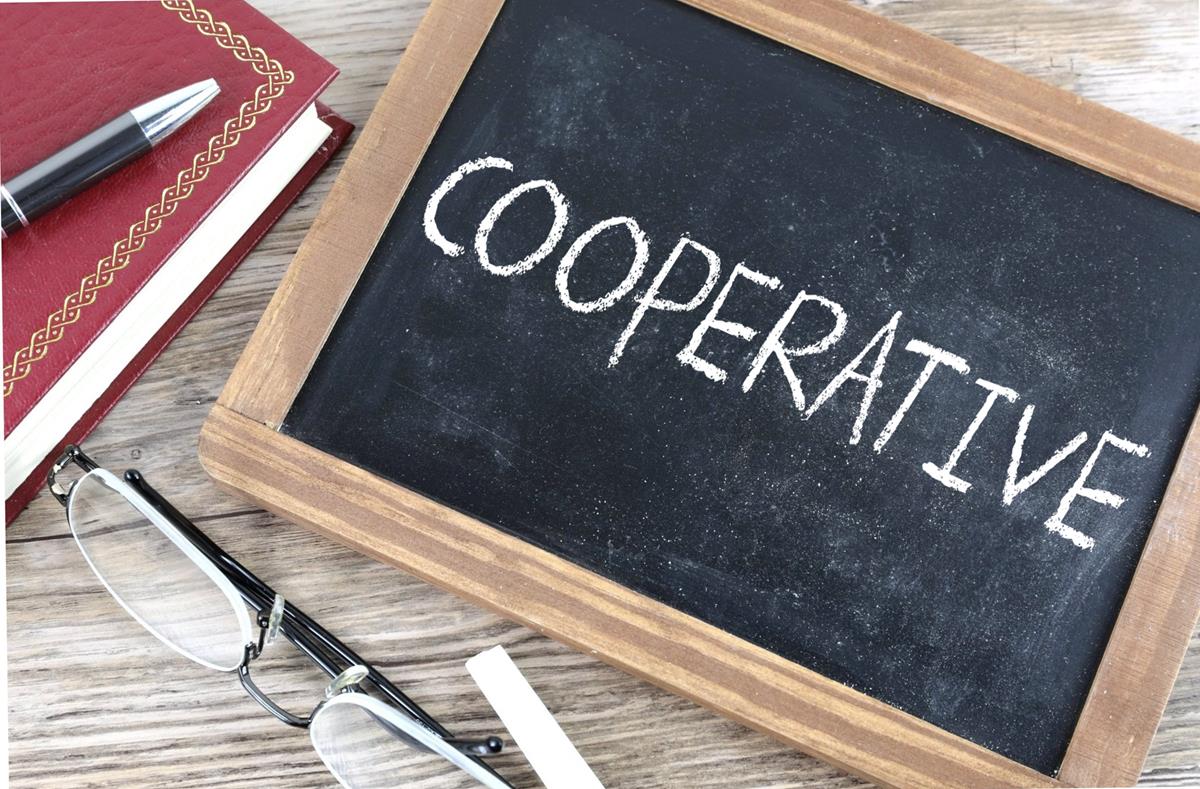 This Photo by Unknown Author is licensed under CC BY-SA
Out-of-State Cooperatives
A local government also may participate in, sponsor, conduct, or administer a cooperative purchasing agreement with one or more other governmental entities outside Tennessee, including authorized federal agencies, for the purchase of goods, supplies, services and equipment. 
The master agreement must be approved by the CLB. 
Cannot be used for the purchase of motor vehicles; construction, architectural, and engineering services; construction materials; or fuel, fuel products and lubricating oils. Construction machinery cannot be purchased using joint purchasing with federal agencies. 
May purchase farm tractors, mowers, earth-moving machinery, construction machinery, or other similar machinery or equipment and special purpose vehicles. 
T.C.A. § 12-3-1205
Procurement Cards – “P-cards”
Procurement cards are small, thin, plastic debit or credit cards that look very similar to a Visa or MasterCard.
They have authorization and spending limitations embedded into a magnetic strip on the card. 
A major bank usually issues procurement cards.
The purpose of the procurement card is to offer county departments a procurement process for purchase and payment of high-volume, low-dollar, non-inventory, non-capital items. 
The card has historically been used for small purchases that do not require competitive bidding.
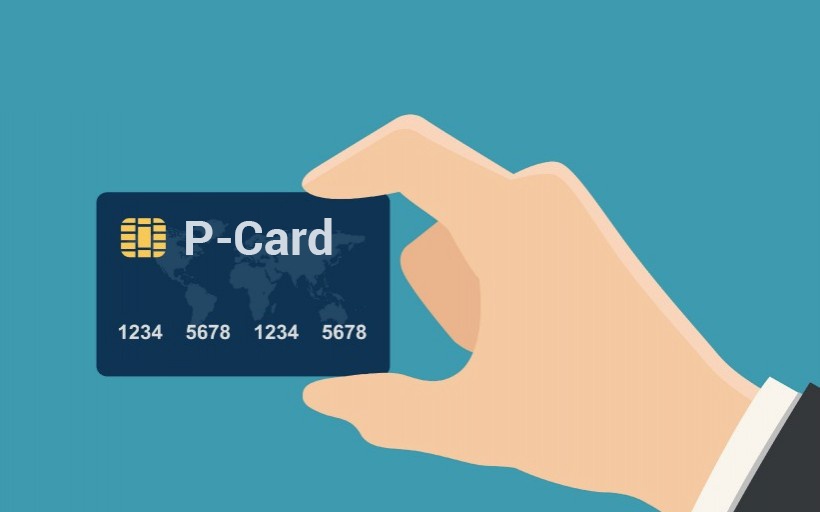 [Speaker Notes: Question 2: The purpose of the procurement card is to offer departments a procurement process for purchase and payment of high-dollar (inventory type) capital items. 
 
True
False

No state laws

Policy recommended and internal controls

We have sample resolution]
PROCUREMENT CARDS (P-CARDS)
There currently is no state law concerning the subject of procurement cards, but sound accounting practices require some controls on the usage of such cards be in place prior to their use. 
Internal controls will depend on the purchasing laws and established procedures under which the local government operates.
Local governments should provide training and maintain a written policy that requires a detailed review and approval of monthly transactions, proper documentation, and department head approval of expenditure codes charged prior to payment by the finance department.
A supervisor (or someone in a management level position with authority) should be responsible for monitoring the use, issuance, and credit limits of p-cards.
Purchases of Secondhand Goods
T.C.A. § 12-3-1202 (formerly § 12-3-1003) authorizes cities and counties to purchase used or secondhand goods, equipment, materials, supplies, or commodities from private individuals and entities without public advertisement and competitive bidding as long as the purchasing government documents the general range of value of the item through a listing in a nationally-recognized publication or through an appraisal by a licensed appraiser and the price is not more than 5% higher than the highest value of the documented range.
This statute also authorizes cities and counties to purchase used or secondhand goods, equipment, materials, supplies, or commodities from any federal, state, or local governmental unit without public advertisement or competitive solicitations.
Emergency Purchases
Emergency Purchase 
A purchase made in an exigency (emergency), often made under special procedures, designed to meet the emergency.
Emergencies are the most common situations for which requirements for competitive sealed bidding or competitive sealed proposals may be waived.
Emergencies exist when there is a threat to health, welfare, or safety of the citizens and/or property (natural disasters, hazardous weather, sink-holes, etc.).
Poor planning ≠ bona fide emergency.
[Speaker Notes: Question 24:  Emergencies exist when there is a threat to health, welfare, or safety of the citizens and/or property.
 
True
False


Poor planning examples
Although poor planning, overlooked requirements, inaccurate usage history, or inadequate forecasting may cause “emergency situations” and the need for expedited purchasing, these are not bona fide emergencies but poor management.

Repairing an AC unit for years and then it finally goes out?

Ask the class a few scenarios

General Law – purchase reported back to Mayor’s office ASAP, Mayor reports to commission, 932

57 Act says department heads can only make emergency purchases when the purchasing office is closed

81 Act establish policy and procedures

Uniform Highway Law – also mentions emergency purchases.  Unforeseen expenses can be allowed. 

Many counties have policies]
Sole Source Purchase
Sole Source Purchase 
A contract for the purchase of goods and services entered into after soliciting and negotiating with only one source, usually because of the technology or uniqueness required.
Sole source purchases are goods and services available from only one supplier. 
There may be just one vendor because of patents or copyrights or simply because the vendor is the only one which supplies the good or service.
These types of purchases should require written justification and documentation.
The County Purchasing Law of 1983 contains a provision exempting sole source purchases from competitive bidding in counties that are governed by this law.
[Speaker Notes: Knoxville Community Development Corporation

Blount Co. BIS example, Microsoft or LGDPC software upgrades

Sample written justification, print copies]
Professional Service Contracts
Under T.C.A. § 12-3-1209, contracts by counties or legal services, fiscal agent, financial advisor or advisory services, services from an insurance producer, as that term is defined in § 56-6-102, educational consultant services, and similar services by professional persons or groups of high ethical standards, shall not be based upon competitive solicitations, but shall be awarded on the basis of recognized competence and integrity.
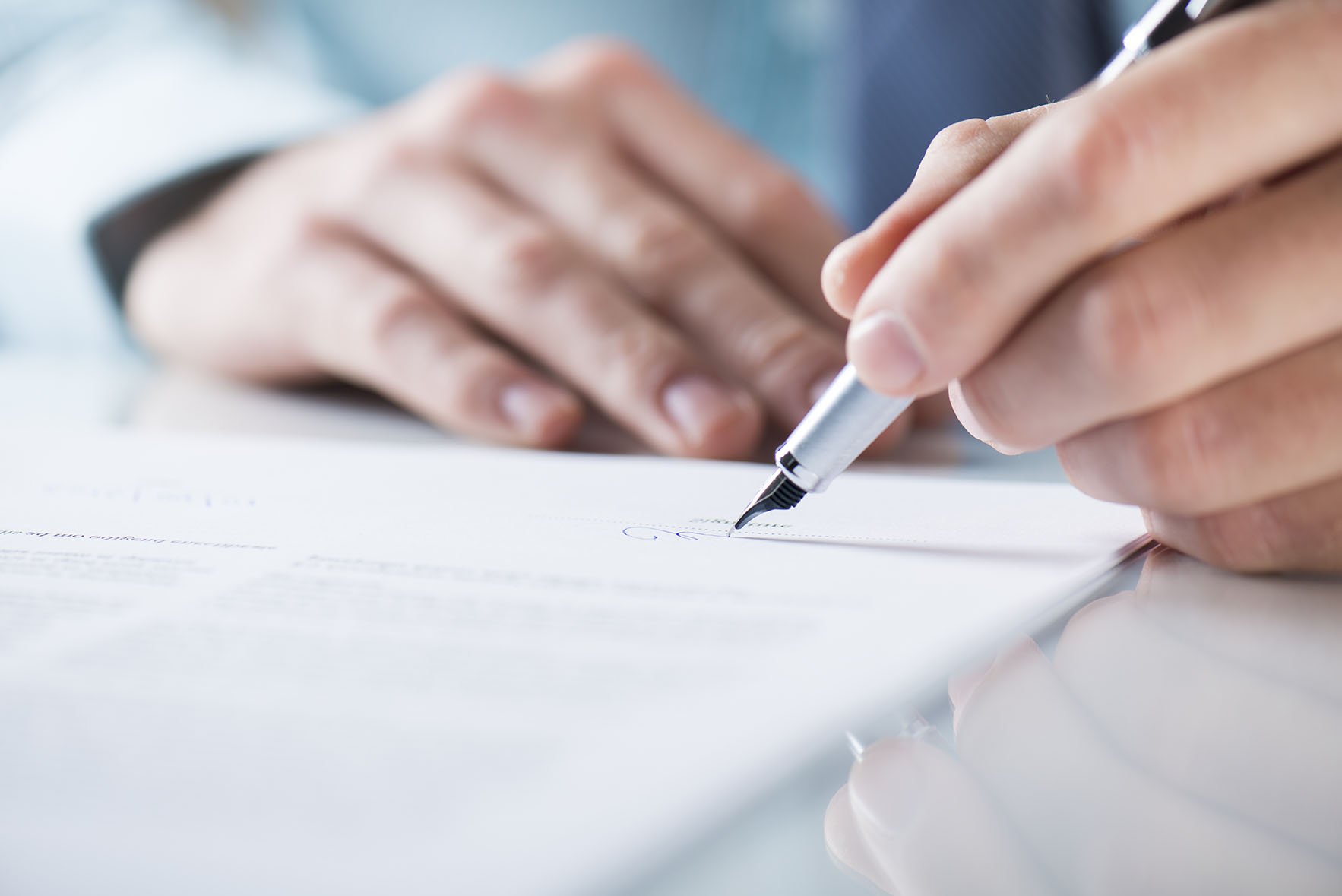 This Photo by Unknown Author is licensed under CC BY
Architectural and Engineering Services
Architectural and engineering services are procured under T.C.A. § 12-4-107 (formerly § 12-4-106), which provides for procurement by a request for qualifications/experience process and selection of a “firm deemed to be qualified to provide the services required.”  A fair and reasonable price is to be negotiated taking into account “the estimated value of the services to be rendered, the scope of work, complexity and professional nature thereof.”  If satisfactory contract cannot be negotiated, “negotiations will continue with other qualified firms until an agreement is reached.”  If the county has a satisfactory existing working relationship for architectural or engineering services, the scope of services may be expanded without following the procedures set out in this statute as long as the services are within the technical competency of the firm.
Professional Services Contracts –Architectural and Engineering Services, cont.
Per T.C.A. § 62‐2‐107 , if a public works project is expected to cost more than $50,000 and involves architecture, engineering or landscape architecture, the plans, specifications and estimates for the project must be prepared by a registered architect, engineer, or landscape architect.
More information regarding architectural, engineering, and construction contracts presented in CCFO Debt Management and Capital Projects course.
Disposition of Surplus Property
Public sale or sealed bids of county property are required in 1957 or 1981 counties. Examples include public auctions and GovDeals. 
Unless the county has a private act or is under an optional general law (1957 or 1981 acts), the CLB may authorize sale of surplus property without competitive bidding (AG 03-131)
Under the County Uniform Highway Law (CUHL), the road superintendent has “supervision and control over and is responsible for all the machinery, equipment tools, supplies, and materials owned or used by the county in the construction, reconstruction, repair, and maintenance of county roads and bridges.” T.C.A. § 54-7-112. This is a basic grant of custodial power over equipment to the road superintendent. The county legislative body has general control over county property and its disposition. T.C.A. § 5-7-101.
Can transfer surplus property between governmental entities without public advertisement or competitive bidding (T.C.A. § 12-2-420)
[Speaker Notes: eLi examples

Documentation on the transfer with another government entity

Trading vehicles]
Thank you!
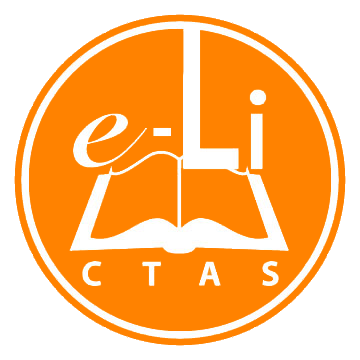 More information:

http://eli.ctas.tennessee.edu